Сельскохозяйственная микроперепись 2021 года. Основные организационные и методологические положения.
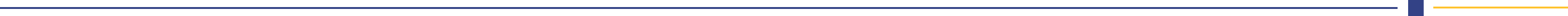 МИКРОПЕРЕПИСЬ 2021
Федеральный закон «О Всероссийской сельскохозяйственной переписи»от 21 июля 2005г. №108-ФЗ (Статья 5)

             ВСХП – 1 раз в 10 лет;
             Микроперепись – 1 раз в 5 лет (выборка не менее 30%)

Постановление Правительства Российской Федерации  от 29 августа 2020 года № 1315 «Об организации сельскохозяйственной микропереписи 2021 года»:

              сельскохозяйственная микроперепись проводится с 1 по 30 августа 2021 года по
              состоянию на 1 августа 2021 года.
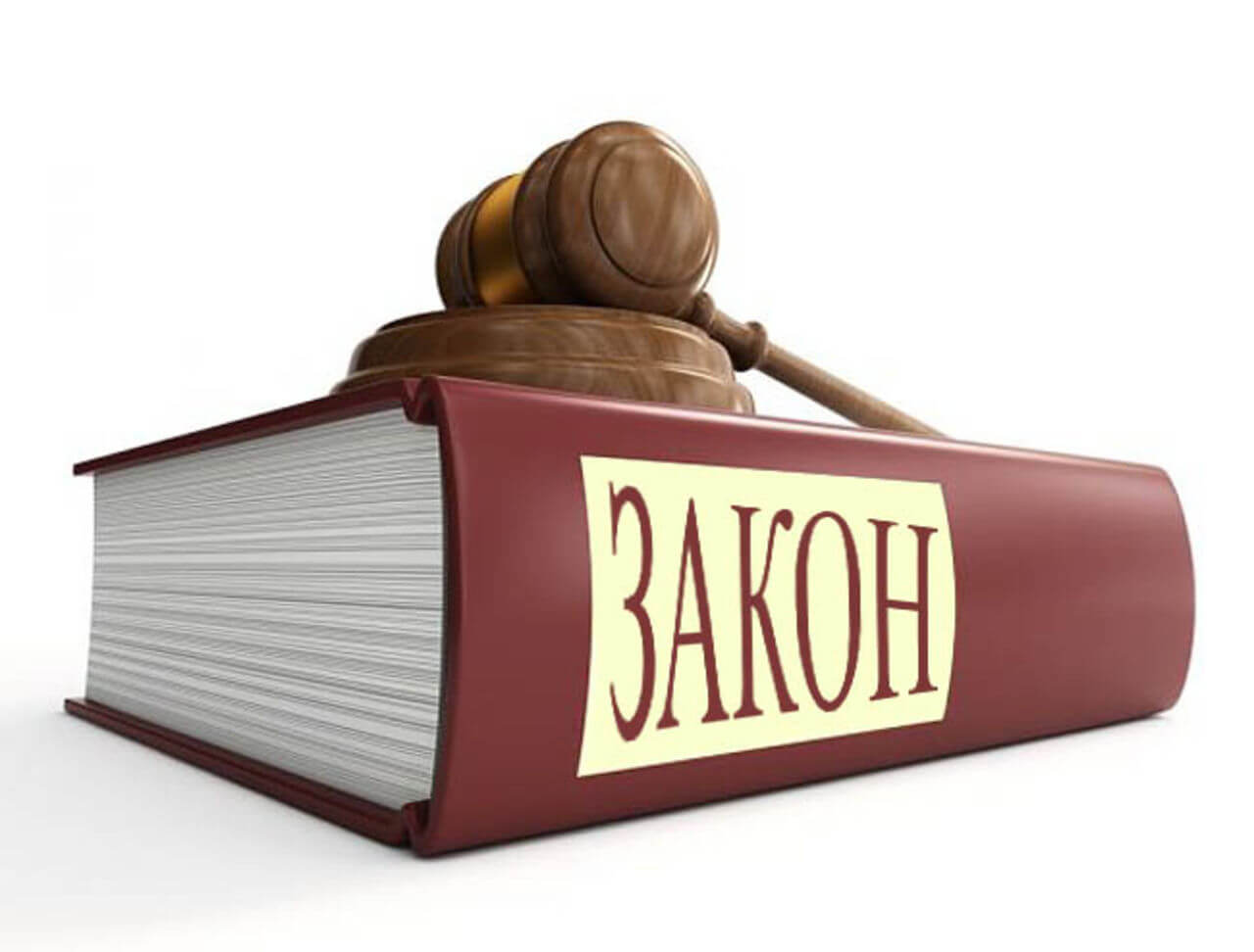 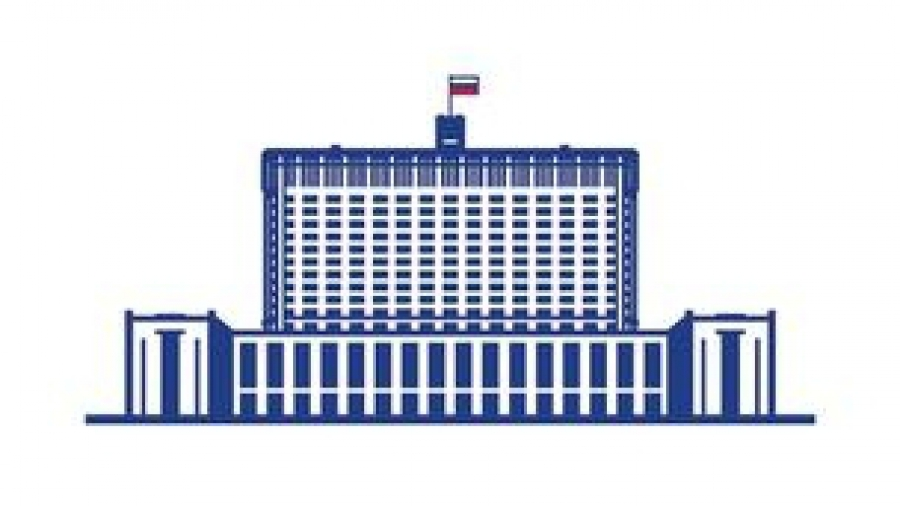 2
Постановление Правительства Камчатского края от 14.10.2020 №418-П
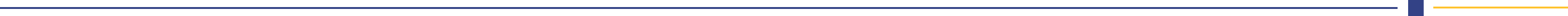 КОМИССИИ ПО ПРОВЕДЕНИЮ МСХП
По состоянию на 30 октября 2020 года:
создано – 28ведётся работа по созданию - 13
Распоряжение Правительства Камчатского края от 27.10.2020 №468-РП
Рекомендовать органам государственной власти оказывать содействие Федеральной службе государственной статистики, а также федеральным органам исполнительной власти в реализации их полномочий по подготовке и проведению сельскохозяйственной микропереписи, в том числе:
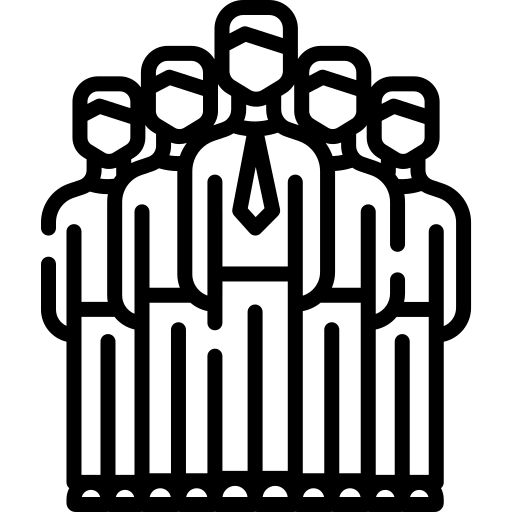 образовать до 1 октября 2020 г. комиссии по проведению сельскохозяйственной микропереписи в субъектах Российской Федерации и муниципальных образованиях
Создание комиссий по проведению
МСХП 2021 г. в муниципальных образованиях
Создание комиссий по проведению МСХП 2021 г. в субъектах РФ
3
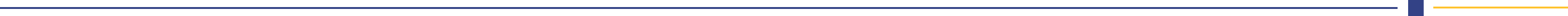 Цели микропереписи
4
Программы сельскохозяйственных переписей
ВСХП - 2016
МИКРОПЕРЕПИСЬ 2021
Общая характеристика объекта переписи
Виды экономической деятельности
Трудовые ресурсы и их демографические характеристики
Земельные ресурсы и их структура
Площади сельскохозяйственных культур и многолетних насаждений (по видам)
Поголовье сельскохозяйственных животных (по видам)
Реализация сельскохозяйственной продукции
Производственная инфраструктура, технические средства и технологии
Условия ведения хозяйственной деятельности
Общая характеристика объекта переписи
─
─
Сельскохозяйственные угодья, посевные площади и их структура
Площади сельскохозяйственных культур и многолетних насаждений (по видам)
Поголовье сельскохозяйственных животных (по видам)
─
Производственная инфраструктура 
Получение кредитных средств и субсидий (дотаций)
5
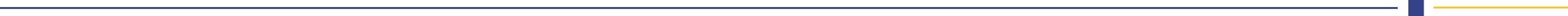 Микропереписи подлежат
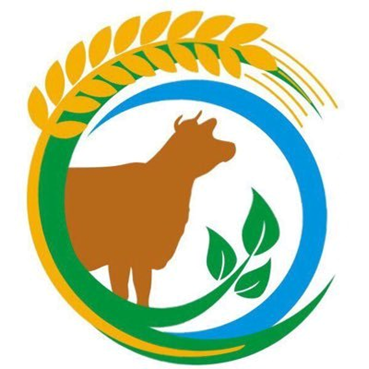 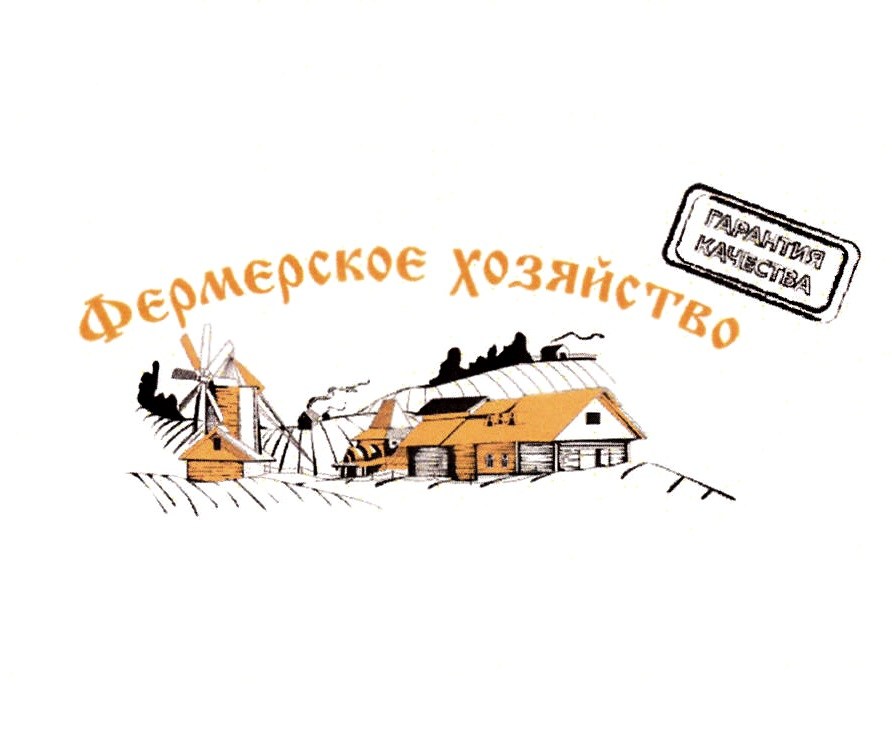 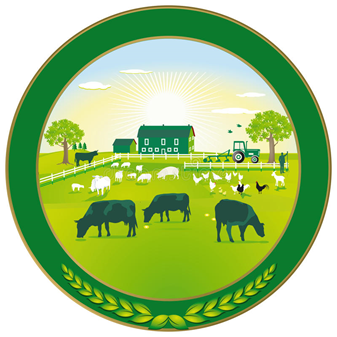 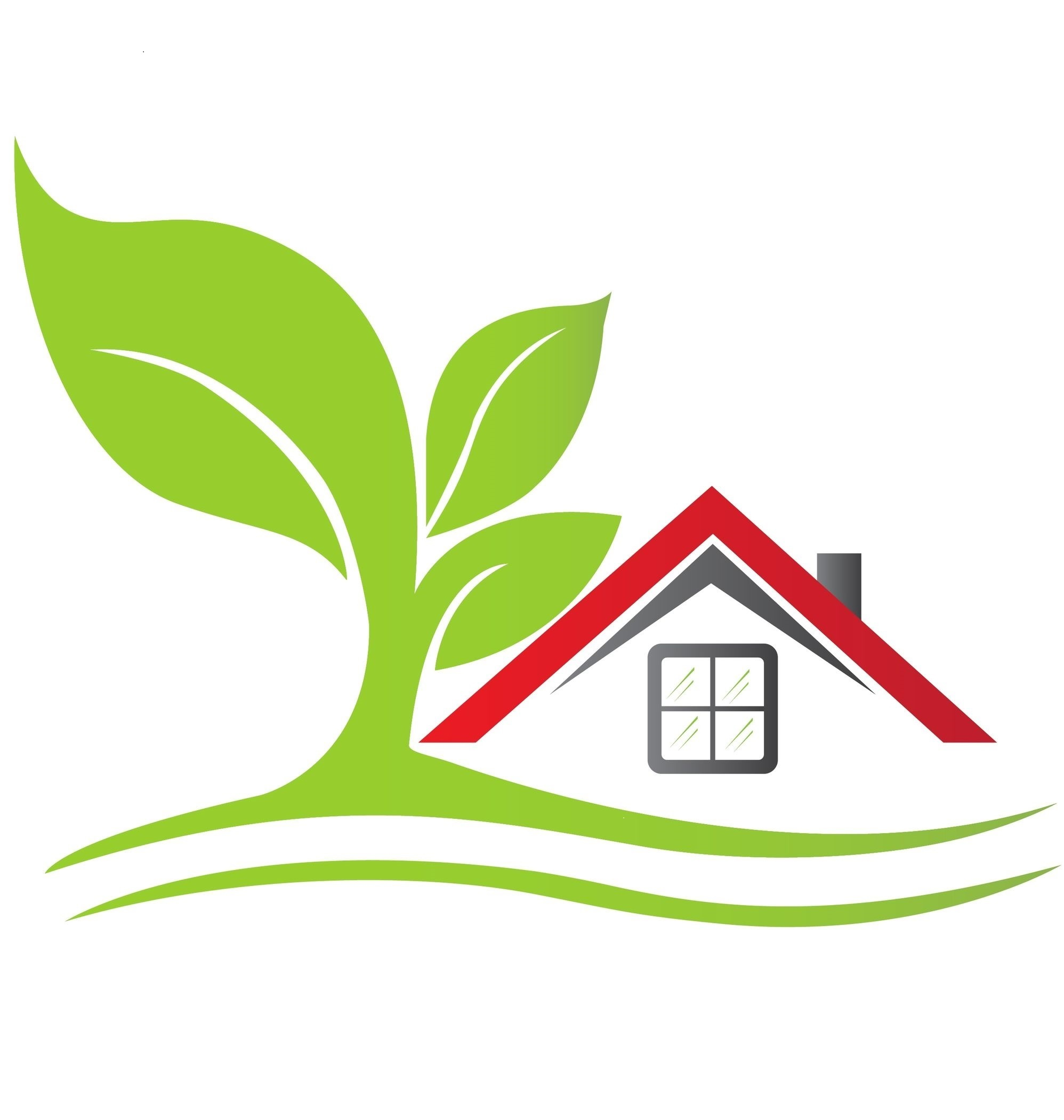 6
Способы сбора данных от респондентов
Личные подсобные хозяйстваи некоммерческие товарищества:
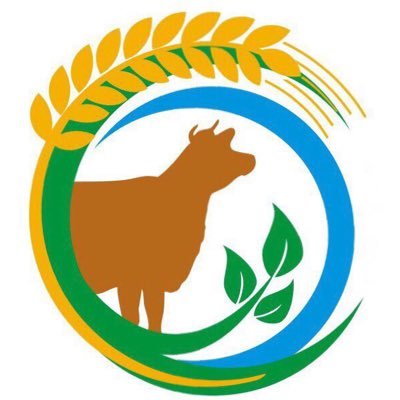 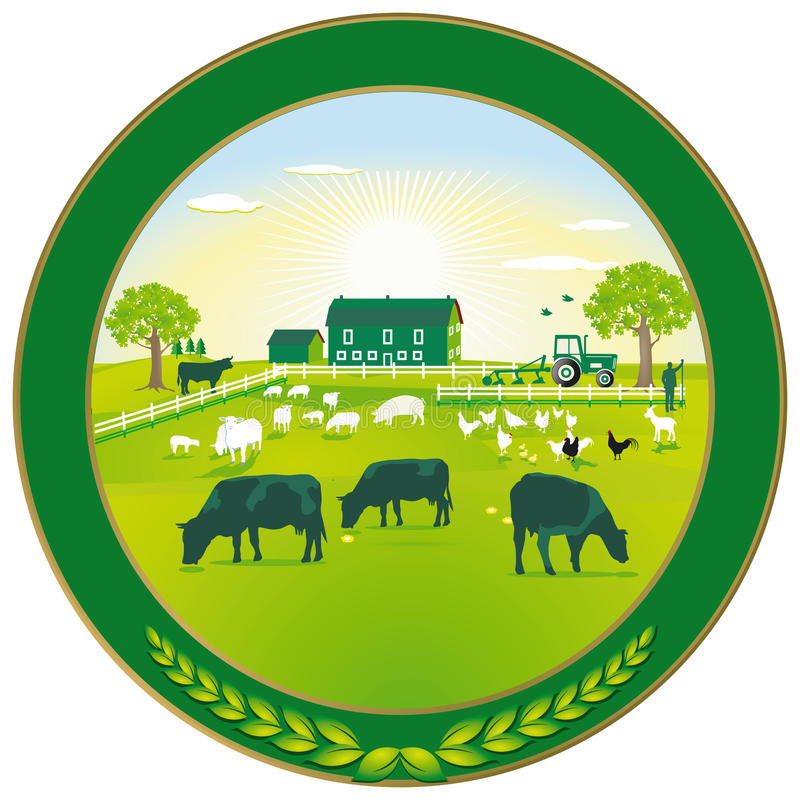 СХО, КФХ и ИП:
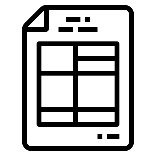 Самозаполнение переписных листов на бумажных носителях или в электронном виде через систему web-сбора Росстата
Опрос респондентов переписчиками с использованием планшетных компьютеров
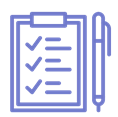 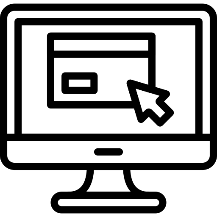 7
Методы сбора данных
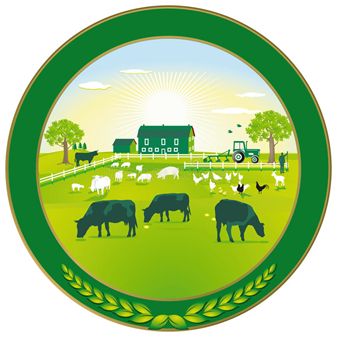 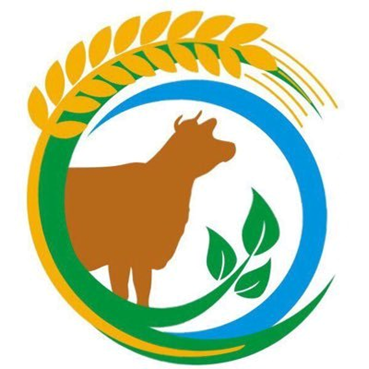 СХО, КФХ и ИП
Хозяйства населения
Личные подсобные хозяйства – не сплошное наблюдение (выборка – не менее 30 %)
Сплошное наблюдение
Некоммерческие товариществаСплошное наблюдение
8
Схема проведения микропереписи в личных подсобных хозяйствах на уровне муниципальных образований
Муниципальные районы
Городские округа
Сельские поселения
Городское 
поселение
Города и поселки городского типа
Сельские населенные пункты
Города и поселки городского типа
Сельские населенные пункты
ПРОВЕДЕНИЕ МИКРОПЕРЕПИСИ В ЛИЧНЫХ ПОДСОБНЫХ ХОЗЯЙСТВАХ
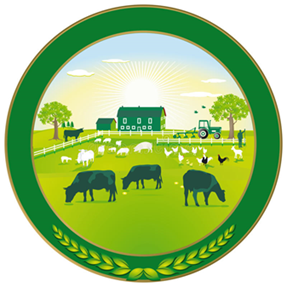 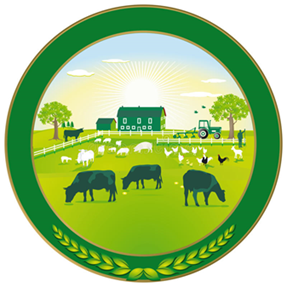 9
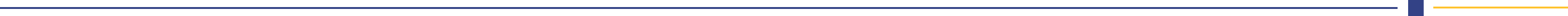 Подведение итогов микропереписи
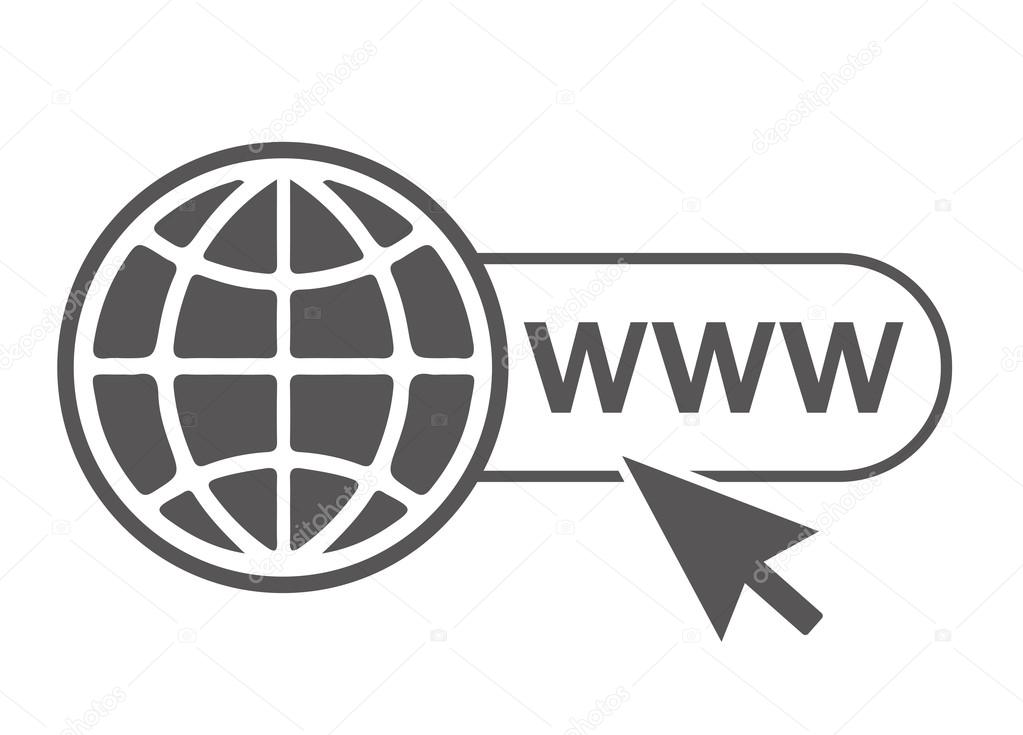 https://rosstat.gov.ru,https://kamstat.gks.ru
10
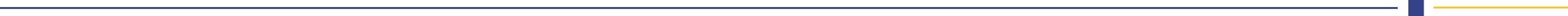 Использование материалов микропереписи:
мониторинг реализации: 
Государственной программы развития сельского хозяйства и регулирования рынков сельскохозяйственной продукции, сырья и продовольствия, 
Государственной программы эффективного вовлечения в оборот земель сельскохозяйственного назначения и развития мелиоративного комплекса Российской Федерации, 
Доктрина продовольственной безопасности страны;
федеральными органами исполнительной власти для формирования аграрной политики в условиях реализации программы импортозамещения;
бизнес-сообществом, сельскохозяйственными производителями;
научно-исследовательскими, общественными организациями и гражданами;
международными организациями для межстрановых сопоставлений;
Росстатом для совершенствования сельскохозяйственной статистики и т.д.
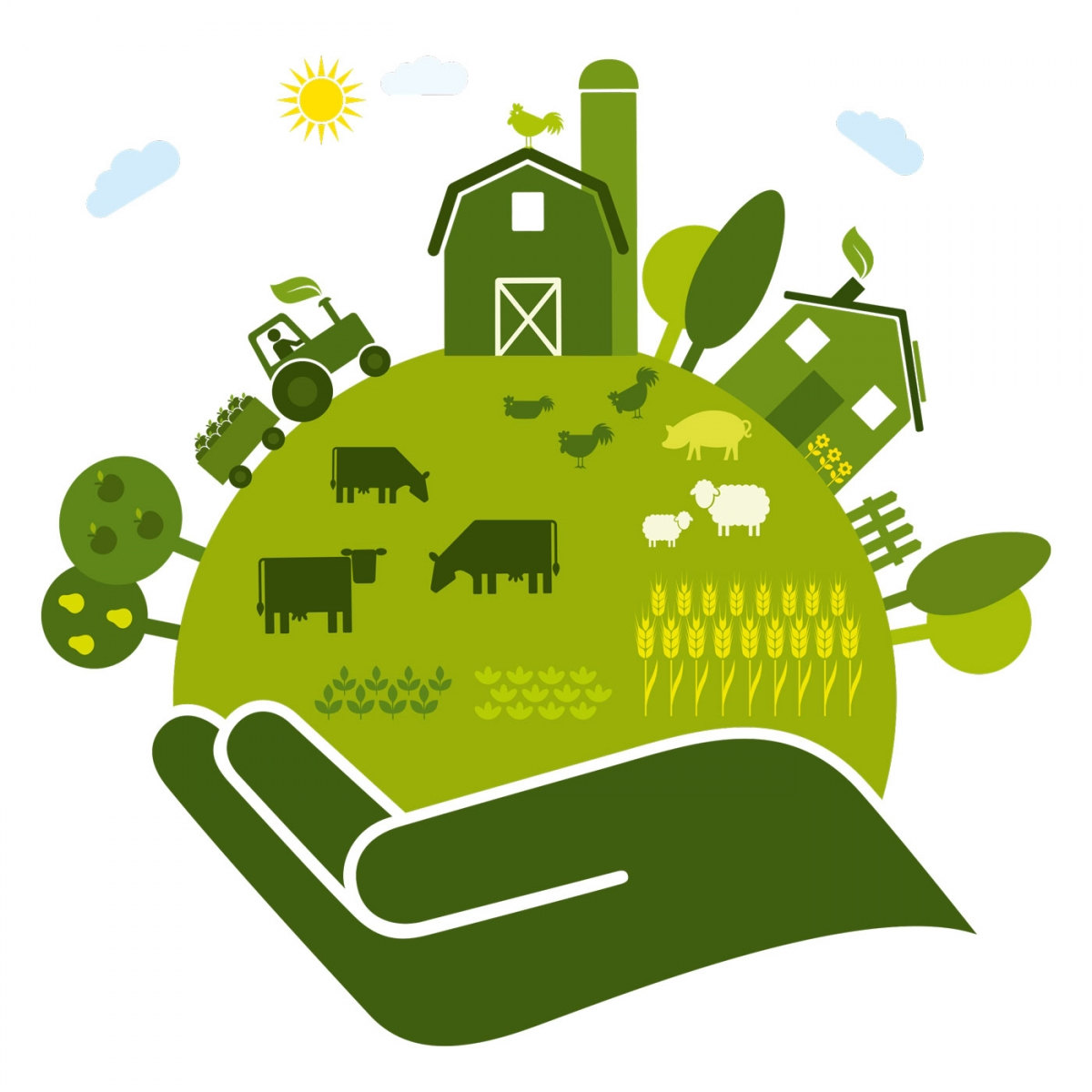 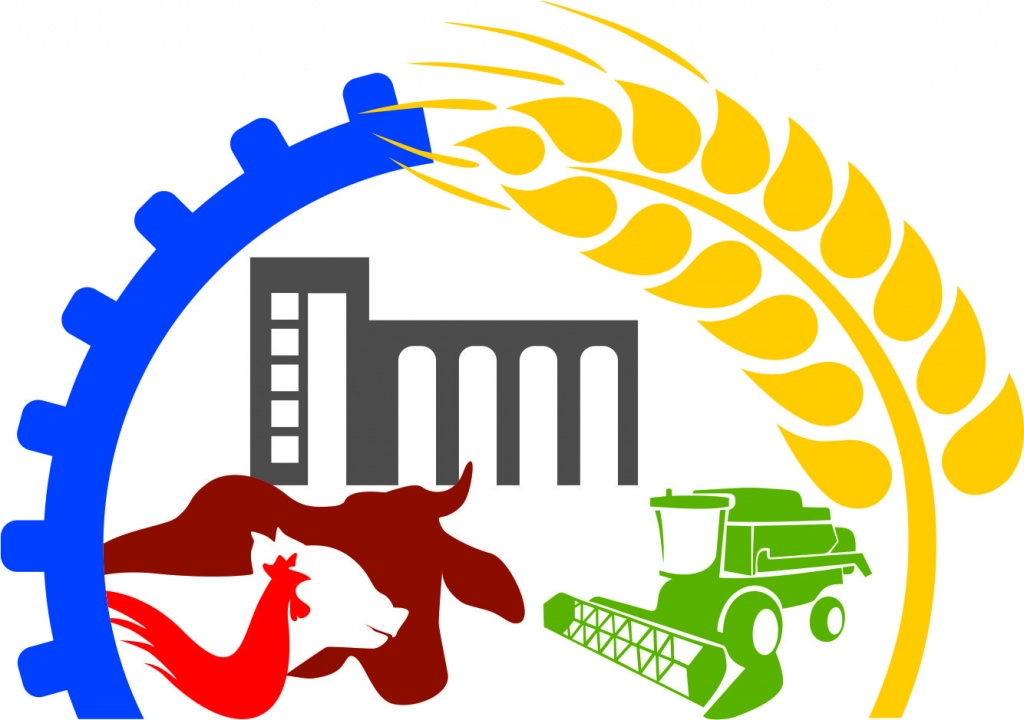 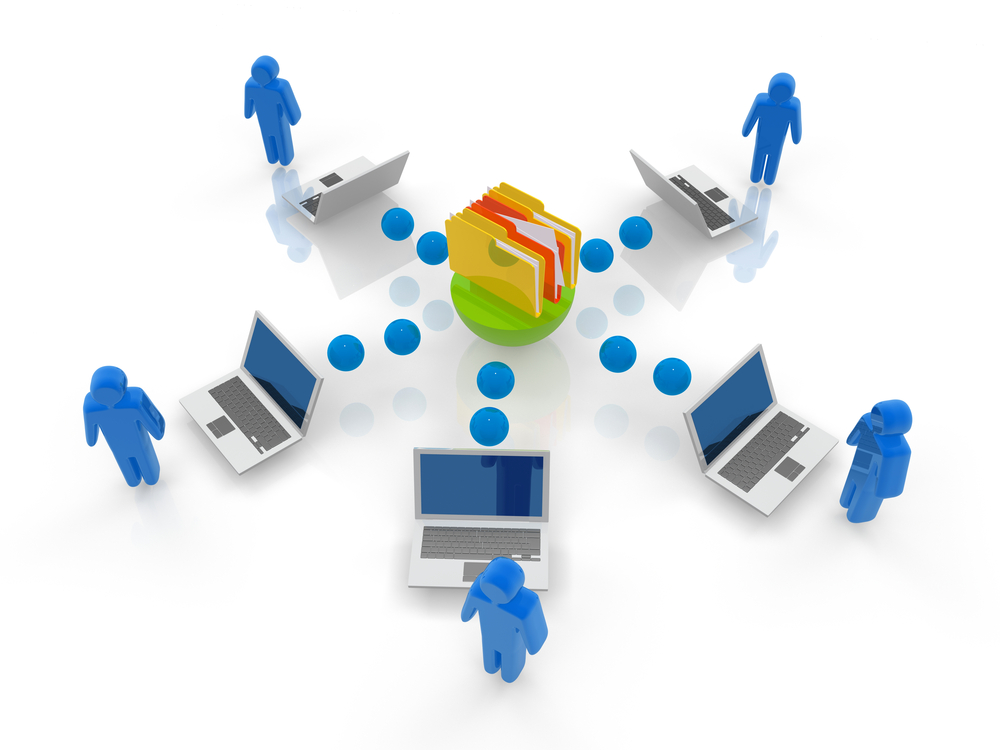 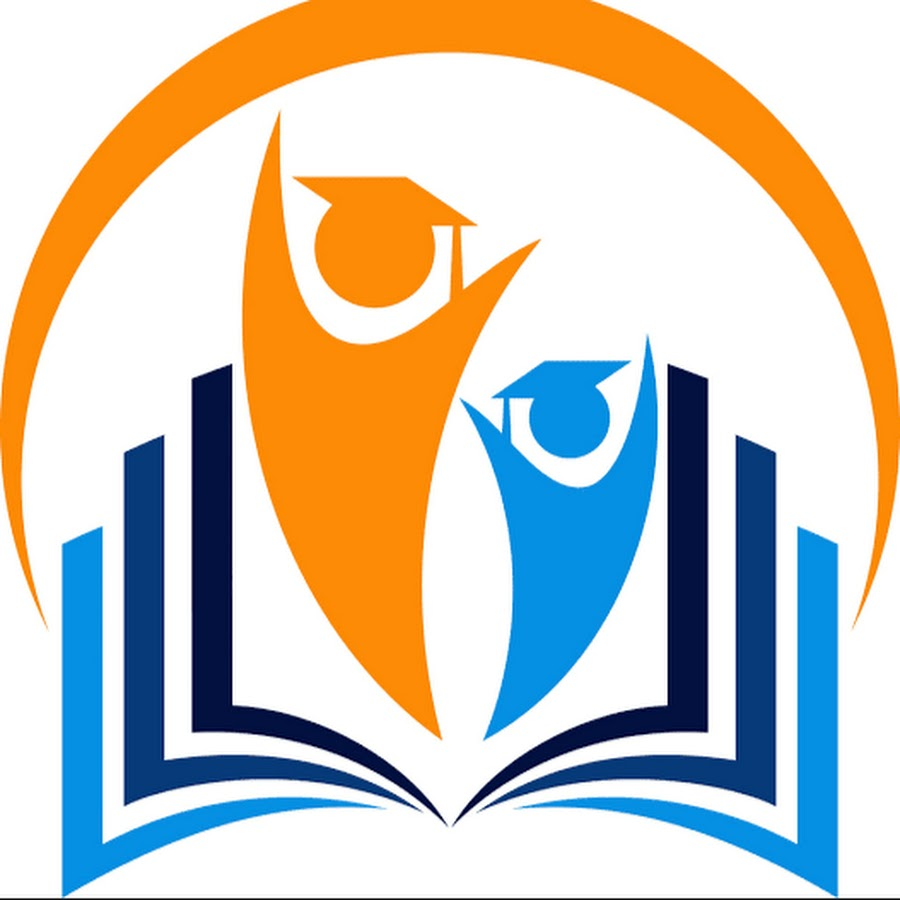 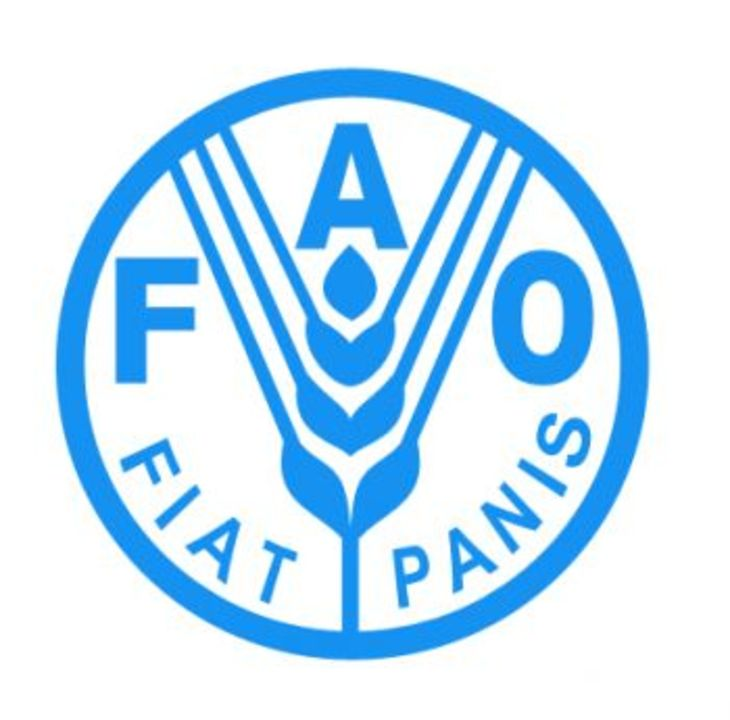 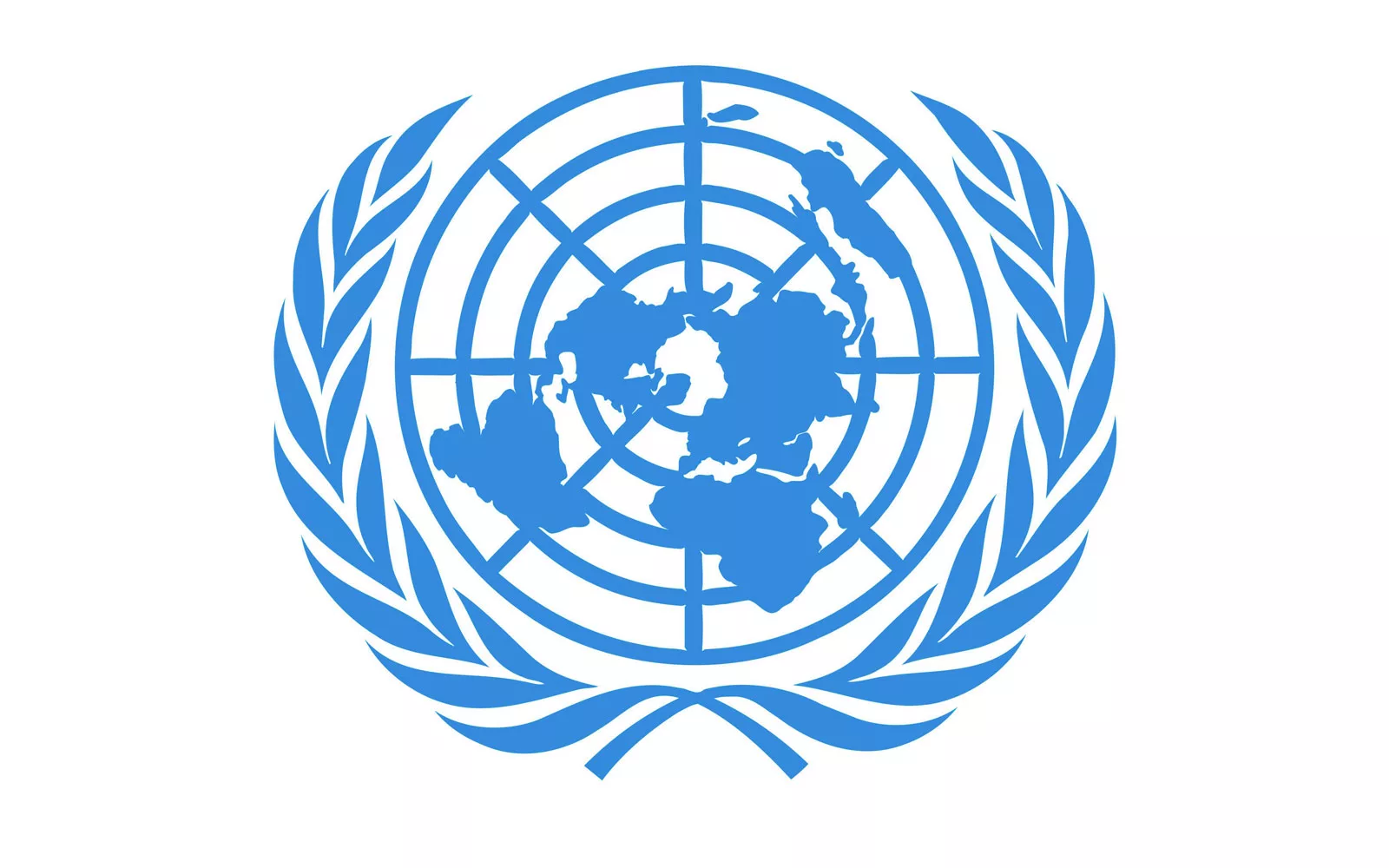 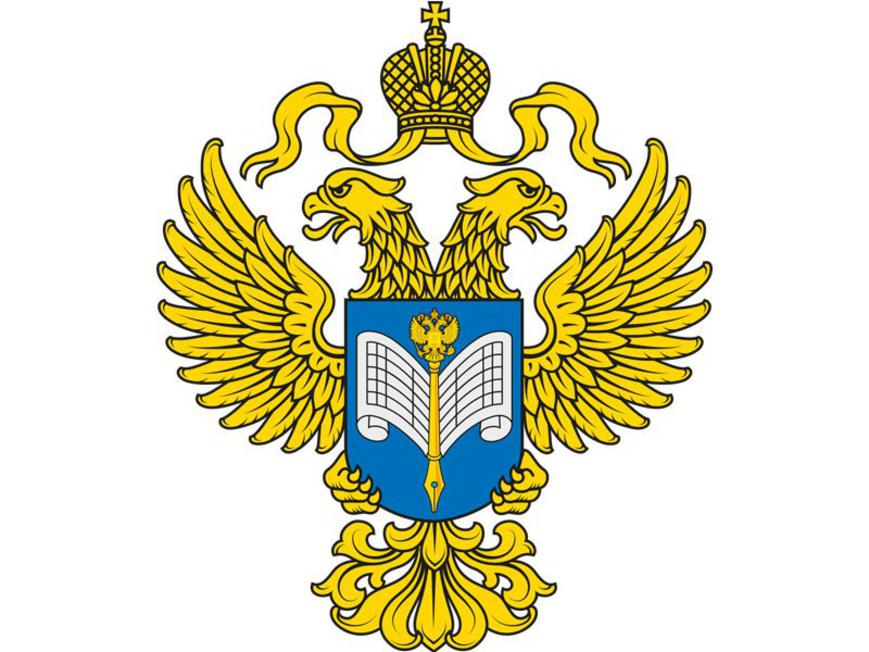 11
СПАСИБО
ЗА ВНИМАНИЕ